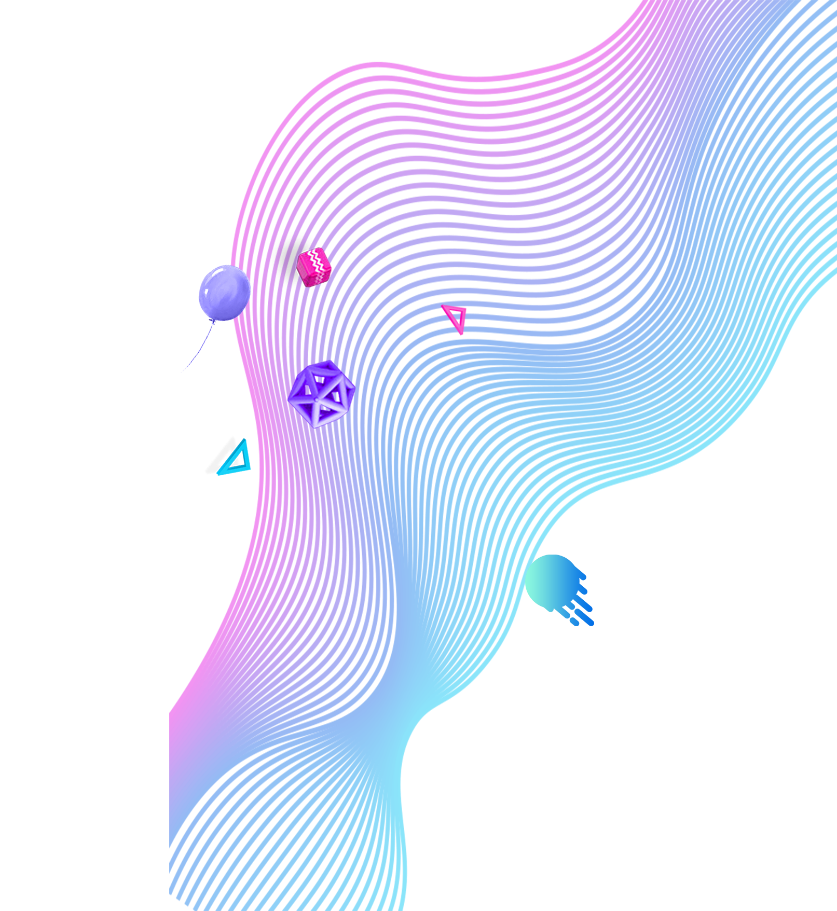 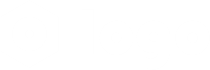 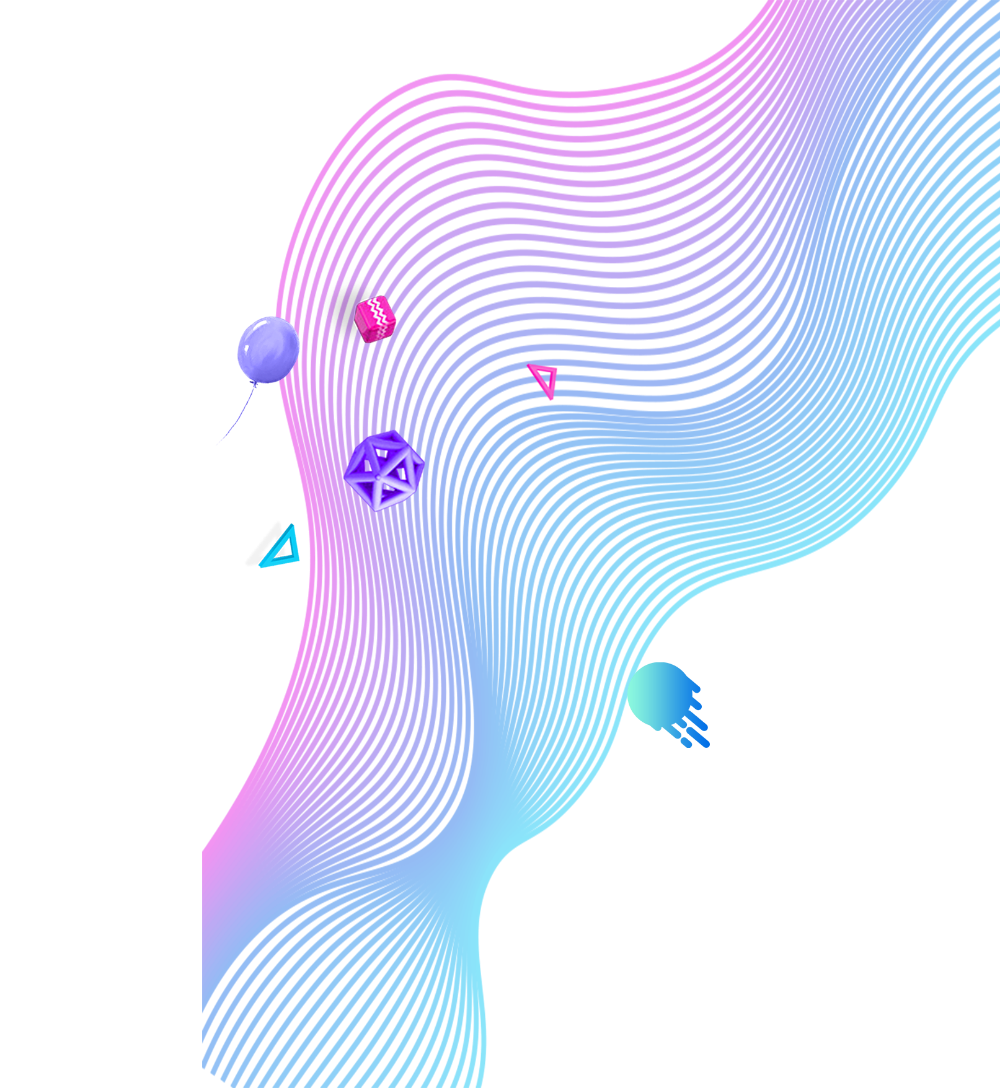 e7d195523061f1c0c2b73831c94a3edc981f60e396d3e182073EE1468018468A7F192AE5E5CD515B6C3125F8AF6E4EE646174E8CF0B46FD19828DCE8CDA3B3A044A74F0E769C5FA8CB87AB6FC303C8BA3785FAC64AF542477C9CA3F1CCEF08BACD862AD9302A30AF04ED292338DA567D7D55C3080E8FB2AF41B4A7A1FF6DB145AF6C4DC91D2DAB763CC924C2AD167219
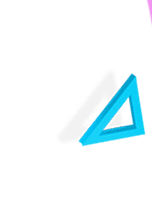 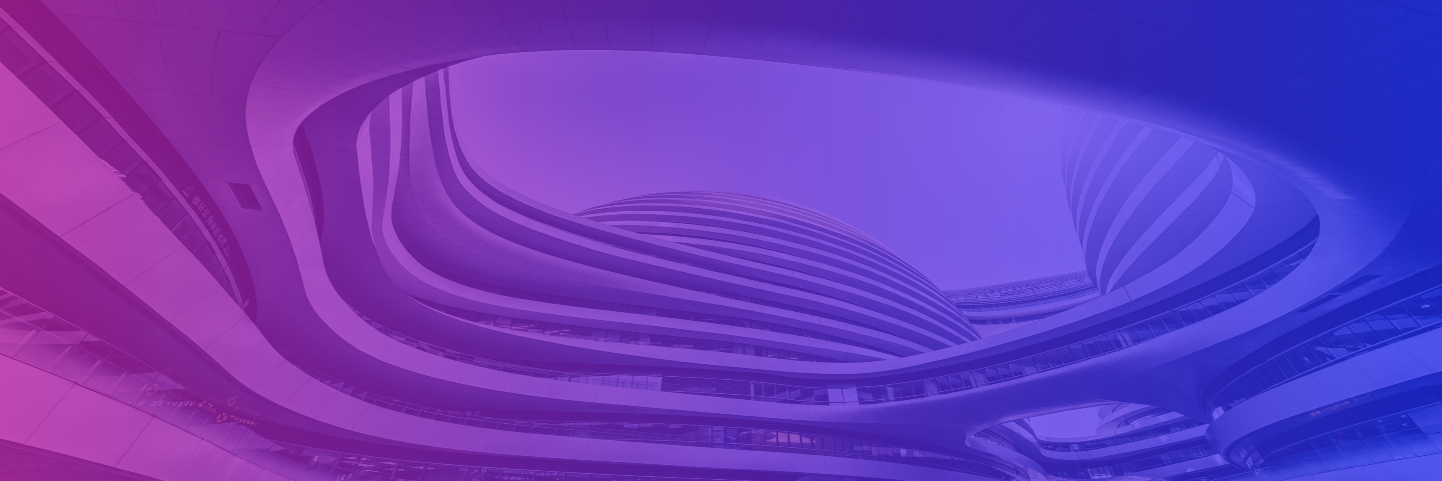 Your demo title
Insert the Subtitle of Your Presentation
Report ：freeppt7.com
XX.XX.20XX
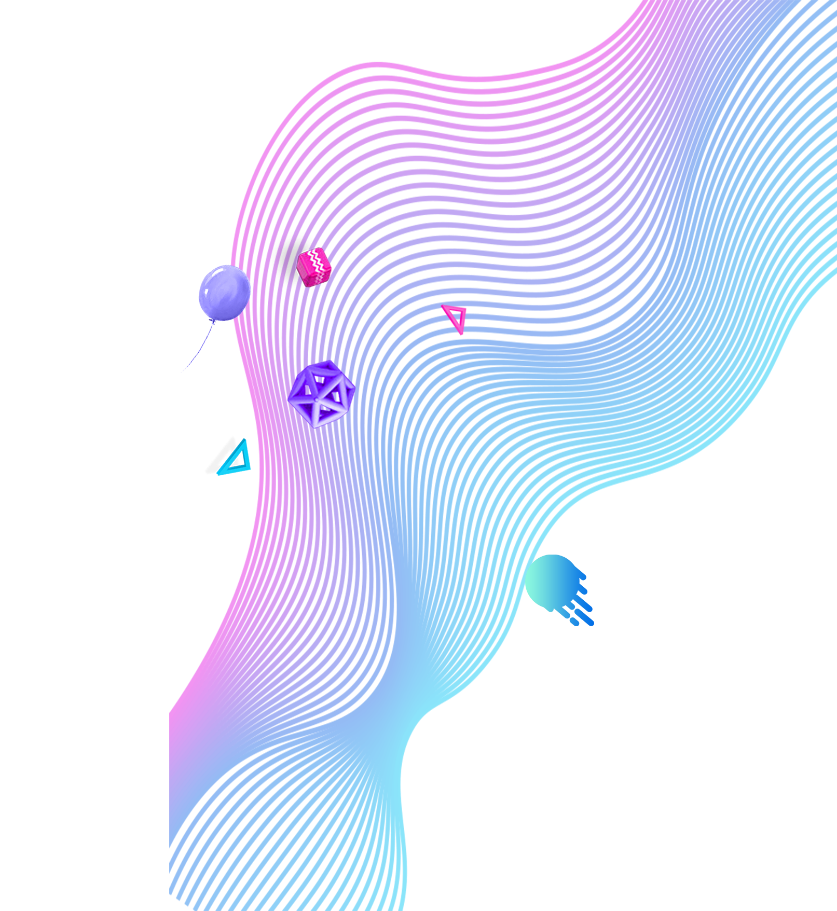 CONTENTS
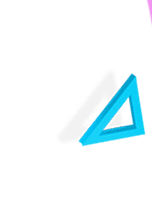 e7d195523061f1c0c2b73831c94a3edc981f60e396d3e182073EE1468018468A7F192AE5E5CD515B6C3125F8AF6E4EE646174E8CF0B46FD19828DCE8CDA3B3A044A74F0E769C5FA8CB87AB6FC303C8BA3785FAC64AF542477C9CA3F1CCEF08BACD862AD9302A30AF04ED292338DA567D7D55C3080E8FB2AF41B4A7A1FF6DB145AF6C4DC91D2DAB763CC924C2AD167219
Add title text
Add title text
Add title text
Add title text
Click here to add content, content to match the title.
Click here to add content, content to match the title.
Click here to add content, content to match the title.
Click here to add content, content to match the title.
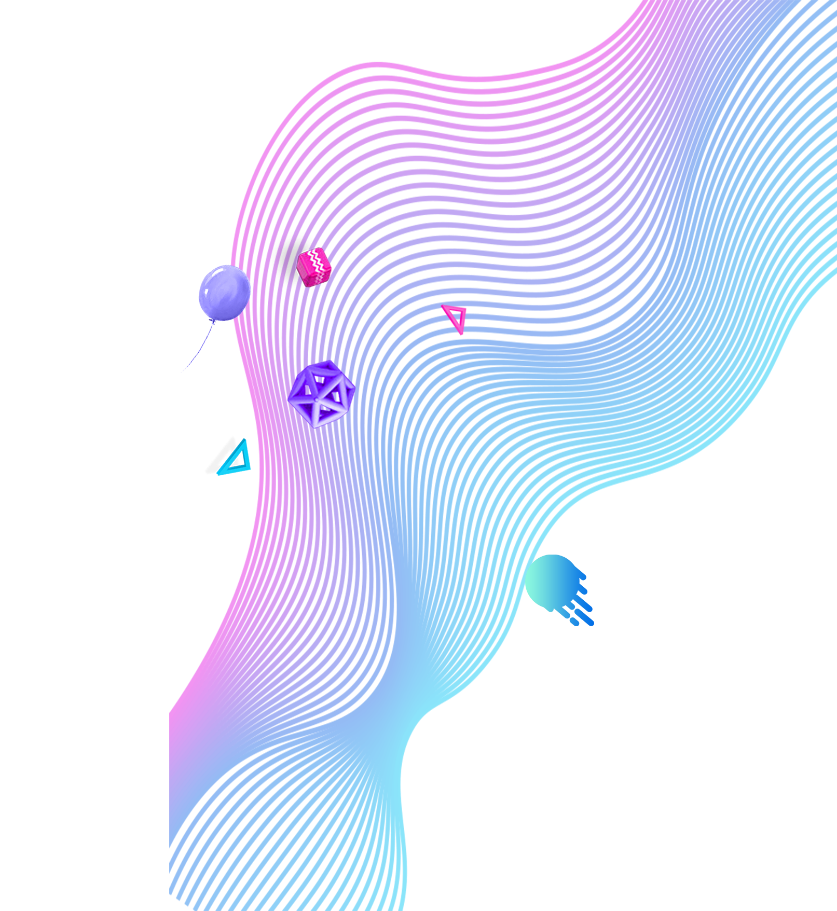 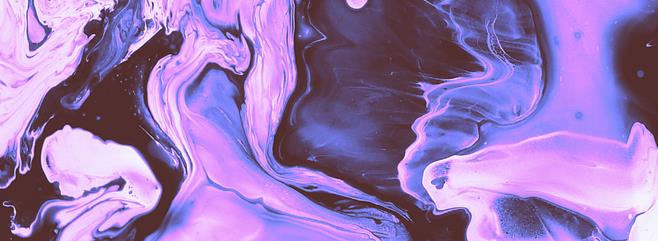 “
e7d195523061f1c0c2b73831c94a3edc981f60e396d3e182073EE1468018468A7F192AE5E5CD515B6C3125F8AF6E4EE646174E8CF0B46FD19828DCE8CDA3B3A044A74F0E769C5FA8CB87AB6FC303C8BA3785FAC64AF542477C9CA3F1CCEF08BACD862AD9302A30AF04ED292338DA567D7D55C3080E8FB2AF41B4A7A1FF6DB145AF6C4DC91D2DAB763CC924C2AD167219
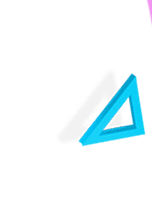 Add title text
”
01
e7d195523061f1c0c2b73831c94a3edc981f60e396d3e182073EE1468018468A7F192AE5E5CD515B6C3125F8AF6E4EE646174E8CF0B46FD19828DCE8CDA3B3A044A74F0E769C5FA8CB87AB6FC303C8BA3785FAC64AF542477C9CA3F1CCEF08BACD862AD9302A30AF04ED292338DA567D7D55C3080E8FB2AF41B4A7A1FF6DB145AF6C4DC91D2DAB763CC924C2AD167219
Add title text
Click here to add content, content to match the title.
COMPANY
INTRODUCTION
Add title text
Subtitle Text Goes Here
Ut wisi enim ad minim veniam, quis nostrud exerci tation ullamcorper suscipit lobortis nisl ut aliquip ex ea commodo consequat. Lorem ipsum dolor sit amet, consectetuer adipiscing elit, sed diam nonummy nibh euismod.
e7d195523061f1c0c2b73831c94a3edc981f60e396d3e182073EE1468018468A7F192AE5E5CD515B6C3125F8AF6E4EE646174E8CF0B46FD19828DCE8CDA3B3A044A74F0E769C5FA8CB87AB6FC303C8BA3785FAC64AF542477C9CA3F1CCEF08BACD862AD9302A30AF04ED292338DA567D7D55C3080E8FB2AF41B4A7A1FF6DB145AF6C4DC91D2DAB763CC924C2AD167219
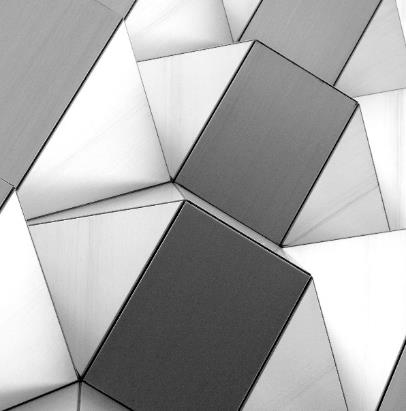 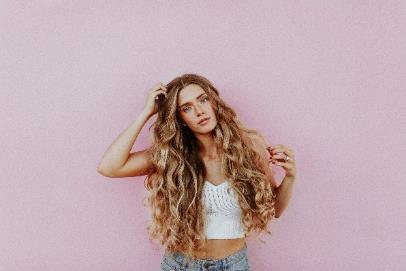 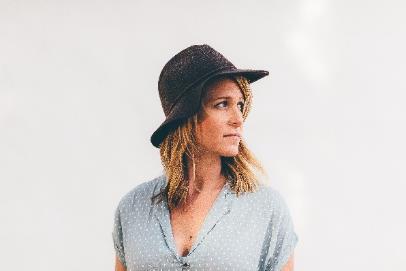 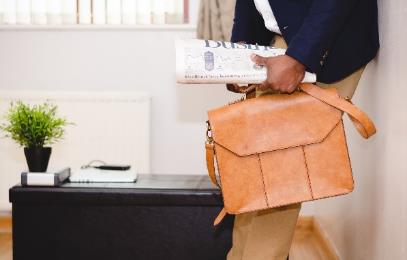 Desktop
Ut wisi enim ad minim veniam, quis nostrud exerci tation
COMPANY
INTRODUCTION
Add title text
Subtitle Text Goes Here
e7d195523061f1c0c2b73831c94a3edc981f60e396d3e182073EE1468018468A7F192AE5E5CD515B6C3125F8AF6E4EE646174E8CF0B46FD19828DCE8CDA3B3A044A74F0E769C5FA8CB87AB6FC303C8BA3785FAC64AF542477C9CA3F1CCEF08BACD862AD9302A30AF04ED292338DA567D7D55C3080E8FB2AF41B4A7A1FF6DB145AF6C4DC91D2DAB763CC924C2AD167219
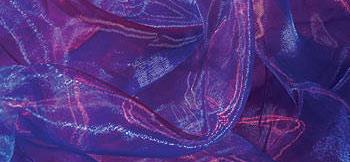 Add title text
Add title text
Ut wisi enim ad minim veniam, quis nostrud exerci tation ullamcorper
Ut wisi enim ad minim veniam, quis nostrud exerci tation ullamcorper
Ut wisi enim ad minim veniam, quis nostrud exerci tation ullamcorper suscipit lobortis nisl ut aliquip ex ea commodo consequat. Lorem ipsum dolor sit amet, consectetuer adipiscing elit, sed diam nonummy nibh euismod.
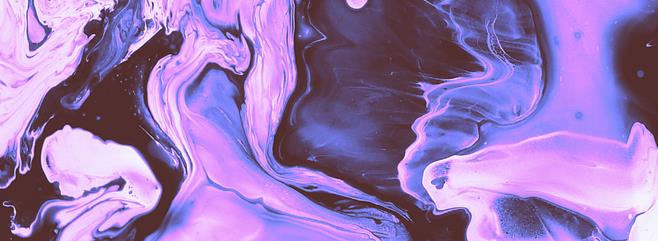 e7d195523061f1c0c2b73831c94a3edc981f60e396d3e182073EE1468018468A7F192AE5E5CD515B6C3125F8AF6E4EE646174E8CF0B46FD19828DCE8CDA3B3A044A74F0E769C5FA8CB87AB6FC303C8BA3785FAC64AF542477C9CA3F1CCEF08BACD862AD9302A30AF04ED292338DA567D7D55C3080E8FB2AF41B4A7A1FF6DB145AF6C4DC91D2DAB763CC924C2AD167219
Add title text
Subtitle Text Goes Here
Add title text
Add title text
Add title text
Ut wisi enim ad minim veniam, quis nostrud exerci tation
Ut wisi enim ad minim veniam, quis nostrud exerci tation
Ut wisi enim ad minim veniam, quis nostrud exerci tation
e7d195523061f1c0c2b73831c94a3edc981f60e396d3e182073EE1468018468A7F192AE5E5CD515B6C3125F8AF6E4EE646174E8CF0B46FD19828DCE8CDA3B3A044A74F0E769C5FA8CB87AB6FC303C8BA3785FAC64AF542477C9CA3F1CCEF08BACD862AD9302A30AF04ED292338DA567D7D55C3080E8FB2AF41B4A7A1FF6DB145AF6C4DC91D2DAB763CC924C2AD167219
Add title text
Add title text
Add title text
Subtitle Text Goes Here
Subtitle Text Goes Here
Subtitle Text Goes Here
Ut wisi enim ad minim veniam, quis nostrud exerci tation ullamcorper suscipit lobortis nisl ut aliquip ex ea commodo consequat. Lorem
Ut wisi enim ad minim veniam, quis nostrud exerci tation ullamcorper suscipit lobortis nisl ut aliquip ex ea commodo consequat. Lorem
Ut wisi enim ad minim veniam, quis nostrud exerci tation ullamcorper suscipit lobortis nisl ut aliquip ex ea commodo consequat. Lorem
02
e7d195523061f1c0c2b73831c94a3edc981f60e396d3e182073EE1468018468A7F192AE5E5CD515B6C3125F8AF6E4EE646174E8CF0B46FD19828DCE8CDA3B3A044A74F0E769C5FA8CB87AB6FC303C8BA3785FAC64AF542477C9CA3F1CCEF08BACD862AD9302A30AF04ED292338DA567D7D55C3080E8FB2AF41B4A7A1FF6DB145AF6C4DC91D2DAB763CC924C2AD167219
Add title text
Click here to add content, content to match the title.
PPT模板 http://www.1ppt.com/moban/
e7d195523061f1c0c2b73831c94a3edc981f60e396d3e182073EE1468018468A7F192AE5E5CD515B6C3125F8AF6E4EE646174E8CF0B46FD19828DCE8CDA3B3A044A74F0E769C5FA8CB87AB6FC303C8BA3785FAC64AF542477C9CA3F1CCEF08BACD862AD9302A30AF04ED292338DA567D7D55C3080E8FB2AF41B4A7A1FF6DB145AF6C4DC91D2DAB763CC924C2AD167219
BUSINESS
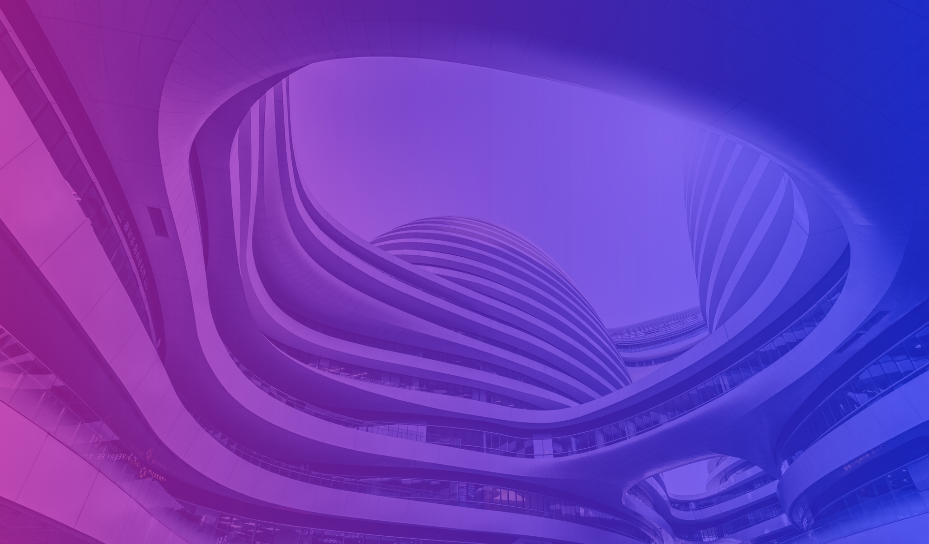 BASIC
PREMIUM
￥25
￥15
￥50
Add title text
Subtitle Text Goes Here
Ut wisi enim ad minim veniam, quis nostrud exerci tation ullamcorper suscipit
Get Start
Get Start
Get Start
Insert Text in This Text
Insert Text in This Text
Insert Text in This Text
Insert Some Text in This
Insert Some Text in This
Insert Some Text in This
Insert a text in Here
Insert a text in Here
Insert a text in Here
Insert Food Text in This
Insert Food Text in This
Insert Food Text in This
Add title text
Subtitle Text Goes Here
e7d195523061f1c0c2b73831c94a3edc981f60e396d3e182073EE1468018468A7F192AE5E5CD515B6C3125F8AF6E4EE646174E8CF0B46FD19828DCE8CDA3B3A044A74F0E769C5FA8CB87AB6FC303C8BA3785FAC64AF542477C9CA3F1CCEF08BACD862AD9302A30AF04ED292338DA567D7D55C3080E8FB2AF41B4A7A1FF6DB145AF6C4DC91D2DAB763CC924C2AD167219
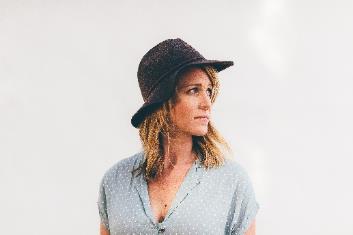 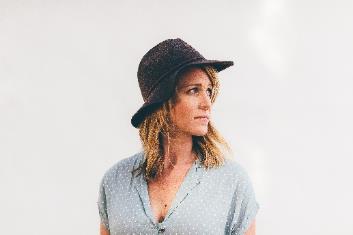 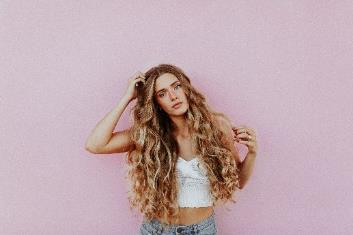 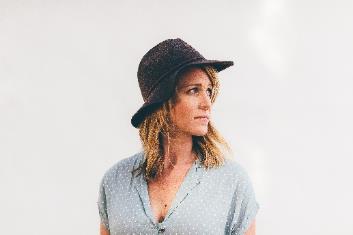 01
02
03
04
Julia Smith
Ketty Christ
Jenny Rose
Viola Jean
Ut wisi enim ad minim veniam, quis nostrud exerci tation ullamcorper
Ut wisi enim ad minim veniam, quis nostrud exerci tation ullamcorper
Ut wisi enim ad minim veniam, quis nostrud exerci tation ullamcorper
Ut wisi enim ad minim veniam, quis nostrud exerci tation ullamcorper
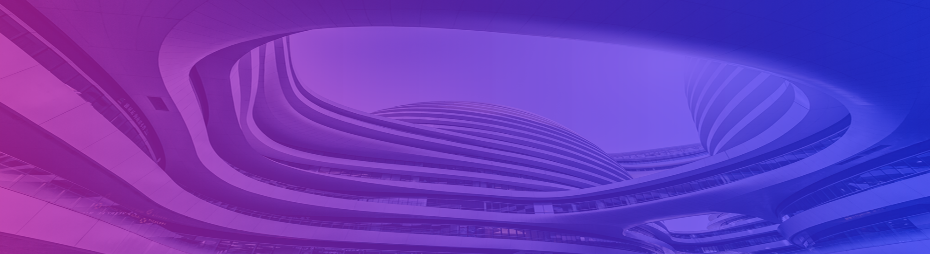 Add title text
e7d195523061f1c0c2b73831c94a3edc981f60e396d3e182073EE1468018468A7F192AE5E5CD515B6C3125F8AF6E4EE646174E8CF0B46FD19828DCE8CDA3B3A044A74F0E769C5FA8CB87AB6FC303C8BA3785FAC64AF542477C9CA3F1CCEF08BACD862AD9302A30AF04ED292338DA567D7D55C3080E8FB2AF41B4A7A1FF6DB145AF6C4DC91D2DAB763CC924C2AD167219
Ut wisi enim ad minim veniam, quis nostrud exerci tation ullamcorper suscipit lobortis nisl ut aliquip ex ea commodo consequat. Lorem ipsum dolor sit amet
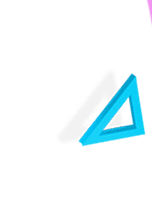 Add title text 1
Add title text 2
Ut wisi enim ad minim veniam, quis nostrud
Ut wisi enim ad minim veniam, quis nostrud
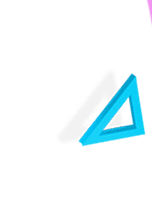 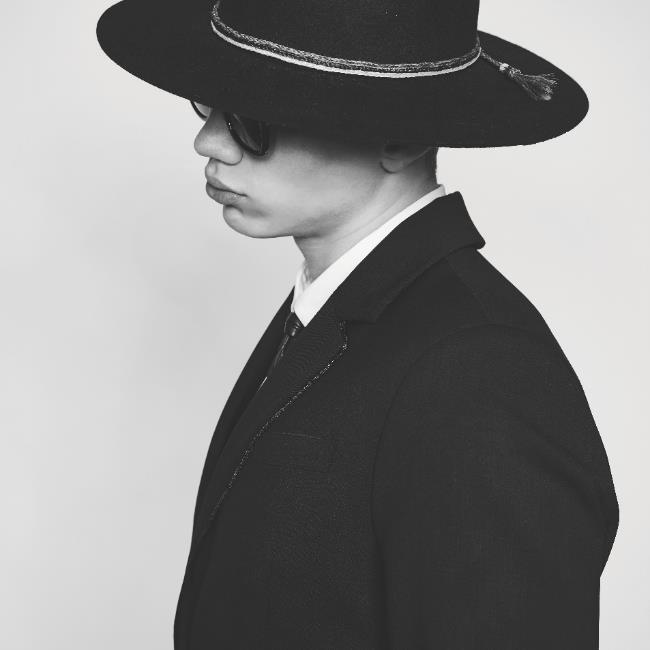 INDUSTRY

PROSPECT
e7d195523061f1c0c2b73831c94a3edc981f60e396d3e182073EE1468018468A7F192AE5E5CD515B6C3125F8AF6E4EE646174E8CF0B46FD19828DCE8CDA3B3A044A74F0E769C5FA8CB87AB6FC303C8BA3785FAC64AF542477C9CA3F1CCEF08BACD862AD9302A30AF04ED292338DA567D7D55C3080E8FB2AF41B4A7A1FF6DB145AF6C4DC91D2DAB763CC924C2AD167219
Click here to add content, content to match the title.
Ut wisi enim ad minim veniam, quis nostrud exerci tation ullamcorper suscipit lobortis nisl ut aliquip ex ea commodo
03
e7d195523061f1c0c2b73831c94a3edc981f60e396d3e182073EE1468018468A7F192AE5E5CD515B6C3125F8AF6E4EE646174E8CF0B46FD19828DCE8CDA3B3A044A74F0E769C5FA8CB87AB6FC303C8BA3785FAC64AF542477C9CA3F1CCEF08BACD862AD9302A30AF04ED292338DA567D7D55C3080E8FB2AF41B4A7A1FF6DB145AF6C4DC91D2DAB763CC924C2AD167219
Add title text
Click here to add content, content to match the title.
COMPETITOR

ANALYSIS
Add title text
e7d195523061f1c0c2b73831c94a3edc981f60e396d3e182073EE1468018468A7F192AE5E5CD515B6C3125F8AF6E4EE646174E8CF0B46FD19828DCE8CDA3B3A044A74F0E769C5FA8CB87AB6FC303C8BA3785FAC64AF542477C9CA3F1CCEF08BACD862AD9302A30AF04ED292338DA567D7D55C3080E8FB2AF41B4A7A1FF6DB145AF6C4DC91D2DAB763CC924C2AD167219
Subtitle Text Goes Here
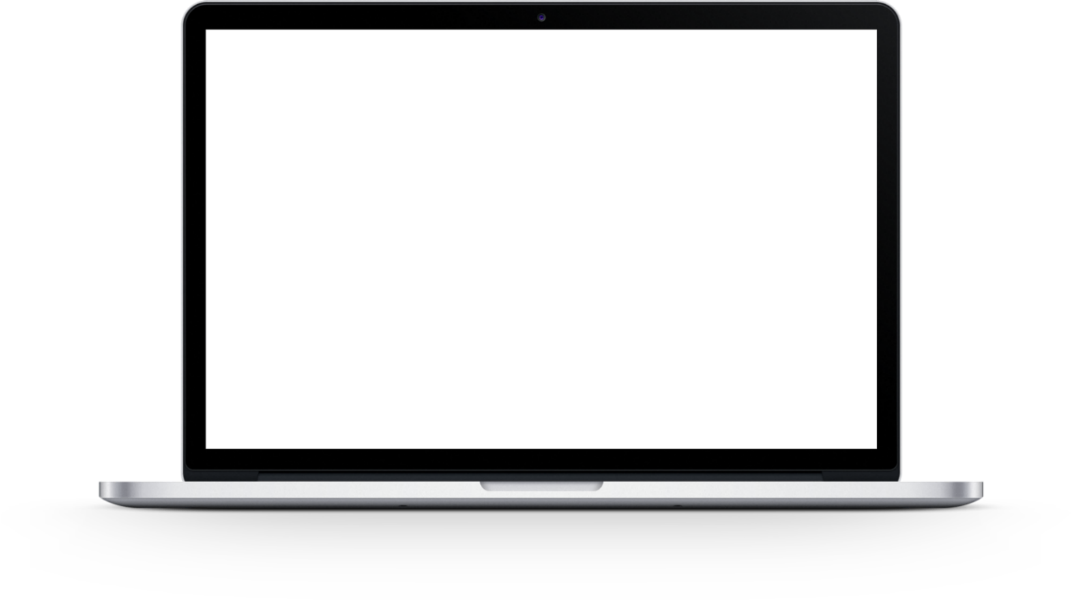 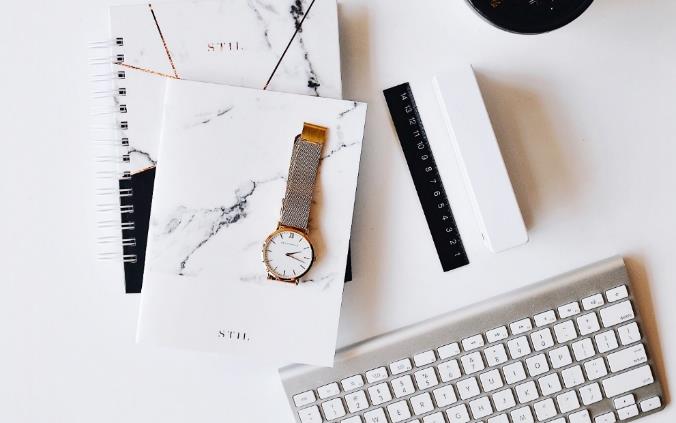 Ut wisi enim ad minim veniam, quis nostrud exerci tation ullamcorper suscipit lobortis
Add title text 1
Ut wisi enim ad minim veniam, quis nostrud exerci tation ullamcorper suscipit
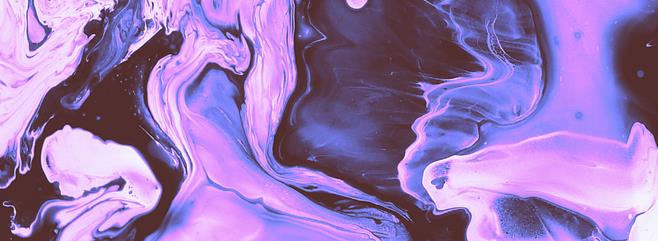 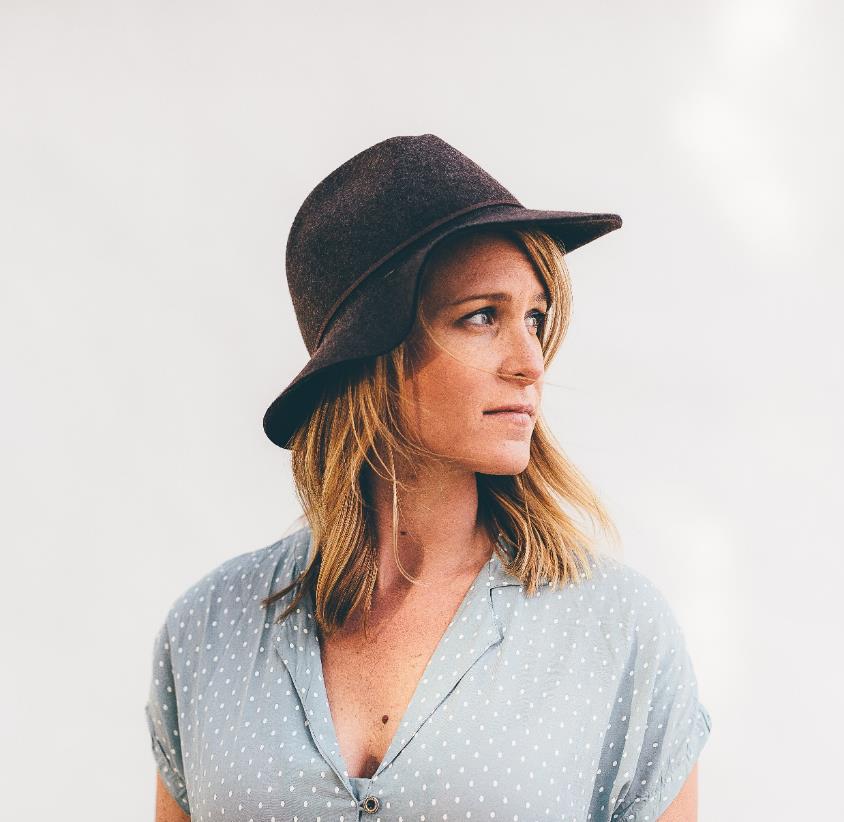 e7d195523061f1c0c2b73831c94a3edc981f60e396d3e182073EE1468018468A7F192AE5E5CD515B6C3125F8AF6E4EE646174E8CF0B46FD19828DCE8CDA3B3A044A74F0E769C5FA8CB87AB6FC303C8BA3785FAC64AF542477C9CA3F1CCEF08BACD862AD9302A30AF04ED292338DA567D7D55C3080E8FB2AF41B4A7A1FF6DB145AF6C4DC91D2DAB763CC924C2AD167219
Add title text
Click here to add content, content to match the title.
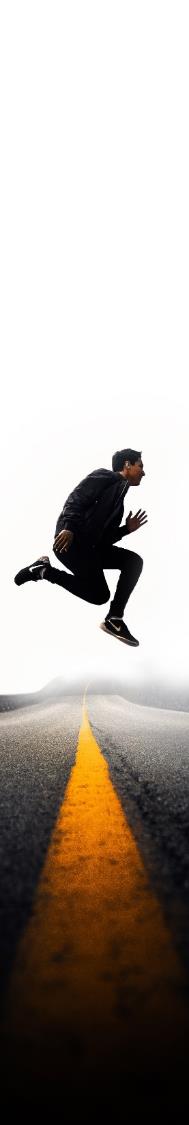 Click here to add content, content to match the title.
e7d195523061f1c0c2b73831c94a3edc981f60e396d3e182073EE1468018468A7F192AE5E5CD515B6C3125F8AF6E4EE646174E8CF0B46FD19828DCE8CDA3B3A044A74F0E769C5FA8CB87AB6FC303C8BA3785FAC64AF542477C9CA3F1CCEF08BACD862AD9302A30AF04ED292338DA567D7D55C3080E8FB2AF41B4A7A1FF6DB145AF6C4DC91D2DAB763CC924C2AD167219
Ut wisi enim ad minim veniam, quis nostrud exerci tation ullamcorper suscipit lobortis nisl ut aliquip ex ea commodo
01
02
Ut wisi enim ad minim veniam, quis nostrud exerci
Ut wisi enim ad minim veniam, quis nostrud exerci
03
04
Ut wisi enim ad minim veniam, quis nostrud exerci
Ut wisi enim ad minim veniam, quis nostrud exerci
04
e7d195523061f1c0c2b73831c94a3edc981f60e396d3e182073EE1468018468A7F192AE5E5CD515B6C3125F8AF6E4EE646174E8CF0B46FD19828DCE8CDA3B3A044A74F0E769C5FA8CB87AB6FC303C8BA3785FAC64AF542477C9CA3F1CCEF08BACD862AD9302A30AF04ED292338DA567D7D55C3080E8FB2AF41B4A7A1FF6DB145AF6C4DC91D2DAB763CC924C2AD167219
Add title text
Click here to add content, content to match the title.
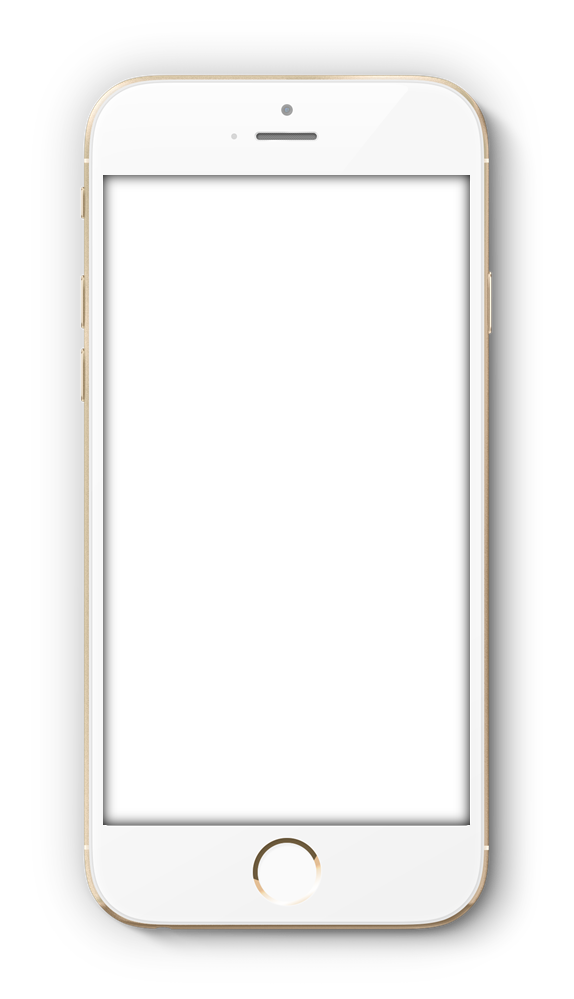 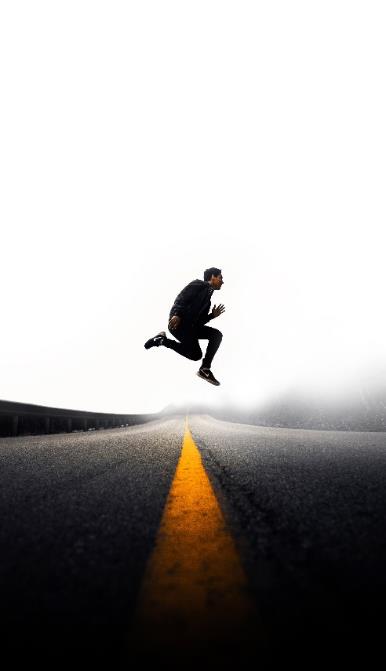 Add title text
e7d195523061f1c0c2b73831c94a3edc981f60e396d3e182073EE1468018468A7F192AE5E5CD515B6C3125F8AF6E4EE646174E8CF0B46FD19828DCE8CDA3B3A044A74F0E769C5FA8CB87AB6FC303C8BA3785FAC64AF542477C9CA3F1CCEF08BACD862AD9302A30AF04ED292338DA567D7D55C3080E8FB2AF41B4A7A1FF6DB145AF6C4DC91D2DAB763CC924C2AD167219
Subtitle Text Goes Here
Ut wisi enim ad minim veniam, quis nostrud exerci tation ullamcorper suscipit lobortis nisl
Add title text 1
Add title text 2
Ut wisi enim ad minim veniam, quis nostrud exerci tation ullamcorper
Ut wisi enim ad minim veniam, quis nostrud exerci tation ullamcorper
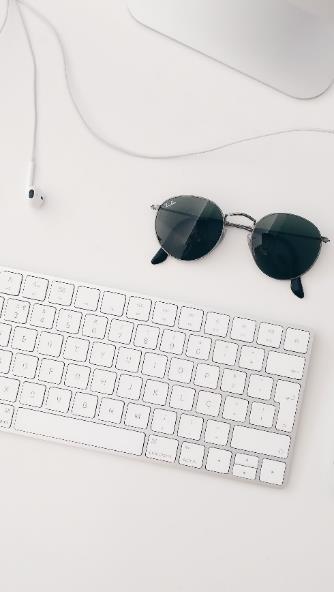 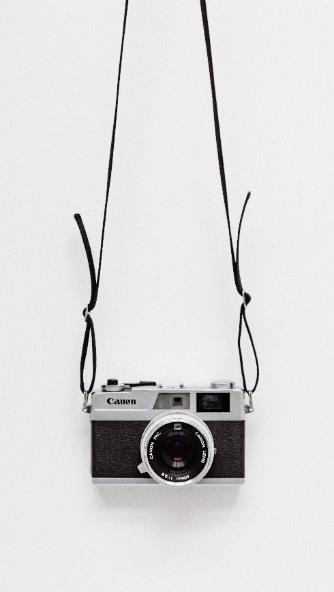 e7d195523061f1c0c2b73831c94a3edc981f60e396d3e182073EE1468018468A7F192AE5E5CD515B6C3125F8AF6E4EE646174E8CF0B46FD19828DCE8CDA3B3A044A74F0E769C5FA8CB87AB6FC303C8BA3785FAC64AF542477C9CA3F1CCEF08BACD862AD9302A30AF04ED292338DA567D7D55C3080E8FB2AF41B4A7A1FF6DB145AF6C4DC91D2DAB763CC924C2AD167219
Add title text
Subtitle Text Goes Here
*Ut wisi enim ad minim veniam, quis nostrud exerci
Add title text
Subtitle Text Goes Here
e7d195523061f1c0c2b73831c94a3edc981f60e396d3e182073EE1468018468A7F192AE5E5CD515B6C3125F8AF6E4EE646174E8CF0B46FD19828DCE8CDA3B3A044A74F0E769C5FA8CB87AB6FC303C8BA3785FAC64AF542477C9CA3F1CCEF08BACD862AD9302A30AF04ED292338DA567D7D55C3080E8FB2AF41B4A7A1FF6DB145AF6C4DC91D2DAB763CC924C2AD167219
Add title text
Add title text
Add title text
Add title text
Ut wisi enim ad minim veniam, quis nostrud exerci tation
Ut wisi enim ad minim veniam, quis nostrud exerci tation
Ut wisi enim ad minim veniam, quis nostrud exerci tation
Ut wisi enim ad minim veniam, quis nostrud exerci tation
Add title text
Subtitle Text Goes Here
Add title text 1
Add title text 2
e7d195523061f1c0c2b73831c94a3edc981f60e396d3e182073EE1468018468A7F192AE5E5CD515B6C3125F8AF6E4EE646174E8CF0B46FD19828DCE8CDA3B3A044A74F0E769C5FA8CB87AB6FC303C8BA3785FAC64AF542477C9CA3F1CCEF08BACD862AD9302A30AF04ED292338DA567D7D55C3080E8FB2AF41B4A7A1FF6DB145AF6C4DC91D2DAB763CC924C2AD167219
Ut wisi enim ad minim veniam, quis nostrud exerci tation ullamcorper suscipit
Ut wisi enim ad minim veniam, quis nostrud exerci tation ullamcorper suscipit
01
02
40%
50%
Add title text 4
Add title text 3
Ut wisi enim ad minim veniam, quis nostrud exerci tation ullamcorper suscipit
Ut wisi enim ad minim veniam, quis nostrud exerci tation ullamcorper suscipit
90%
70%
04
03
Add title text  INFOGRAPHIC
e7d195523061f1c0c2b73831c94a3edc981f60e396d3e182073EE1468018468A7F192AE5E5CD515B6C3125F8AF6E4EE646174E8CF0B46FD19828DCE8CDA3B3A044A74F0E769C5FA8CB87AB6FC303C8BA3785FAC64AF542477C9CA3F1CCEF08BACD862AD9302A30AF04ED292338DA567D7D55C3080E8FB2AF41B4A7A1FF6DB145AF6C4DC91D2DAB763CC924C2AD167219
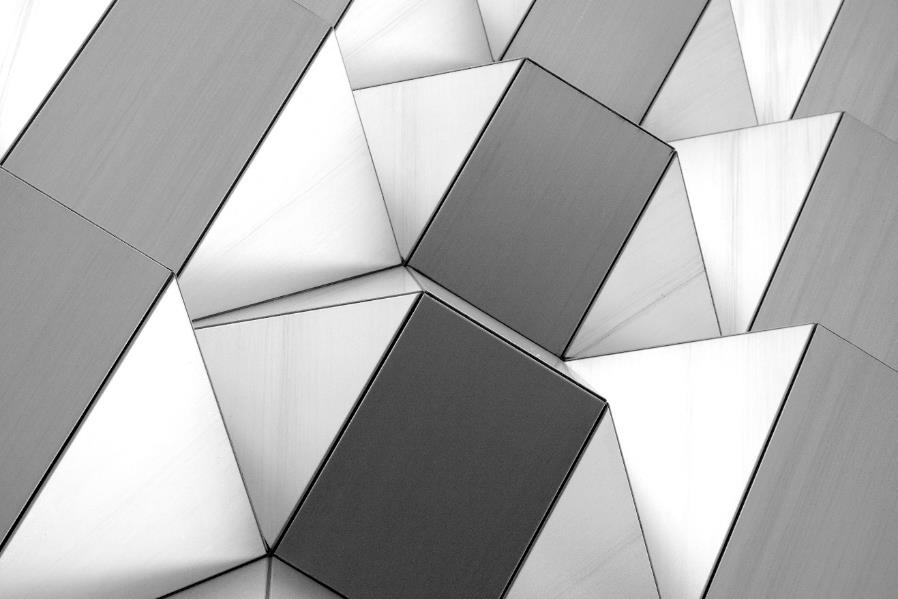 Subtitle Text Goes Here
Ut wisi enim ad minim veniam, quis nostrud exerci tation ullamcorper suscipit lobortis nisl ut aliquip ex ea commodo consequat. Lorem ipsum dolor sit amet
Ut wisi enim ad minim veniam, quis nostrud
Ut wisi enim ad minim veniam, quis nostrud
23
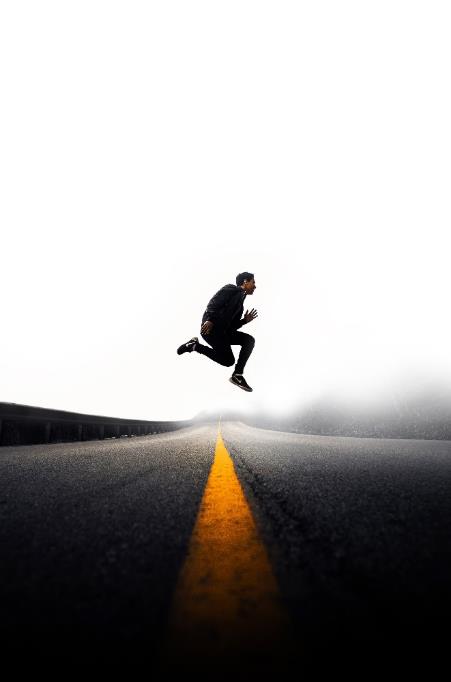 e7d195523061f1c0c2b73831c94a3edc981f60e396d3e182073EE1468018468A7F192AE5E5CD515B6C3125F8AF6E4EE646174E8CF0B46FD19828DCE8CDA3B3A044A74F0E769C5FA8CB87AB6FC303C8BA3785FAC64AF542477C9CA3F1CCEF08BACD862AD9302A30AF04ED292338DA567D7D55C3080E8FB2AF41B4A7A1FF6DB145AF6C4DC91D2DAB763CC924C2AD167219
Ut wisi enim ad minim veniam, quis nostrud exerci tation ullamcorper suscipit lobortis nisl ut aliquip ex ea commodo consequat. Lorem ipsum
Marc 1
Apr 2
May 3
June 4
July 5
Aug 6
e7d195523061f1c0c2b73831c94a3edc981f60e396d3e182073EE1468018468A7F192AE5E5CD515B6C3125F8AF6E4EE646174E8CF0B46FD19828DCE8CDA3B3A044A74F0E769C5FA8CB87AB6FC303C8BA3785FAC64AF542477C9CA3F1CCEF08BACD862AD9302A30AF04ED292338DA567D7D55C3080E8FB2AF41B4A7A1FF6DB145AF6C4DC91D2DAB763CC924C2AD167219
Add title text
Ut wisi enim ad minim veniam, quis nostrud exerci tation
Add title text
Ut wisi enim ad minim veniam, quis nostrud exerci tation
Add title text
Ut wisi enim ad minim veniam, quis nostrud exerci tation
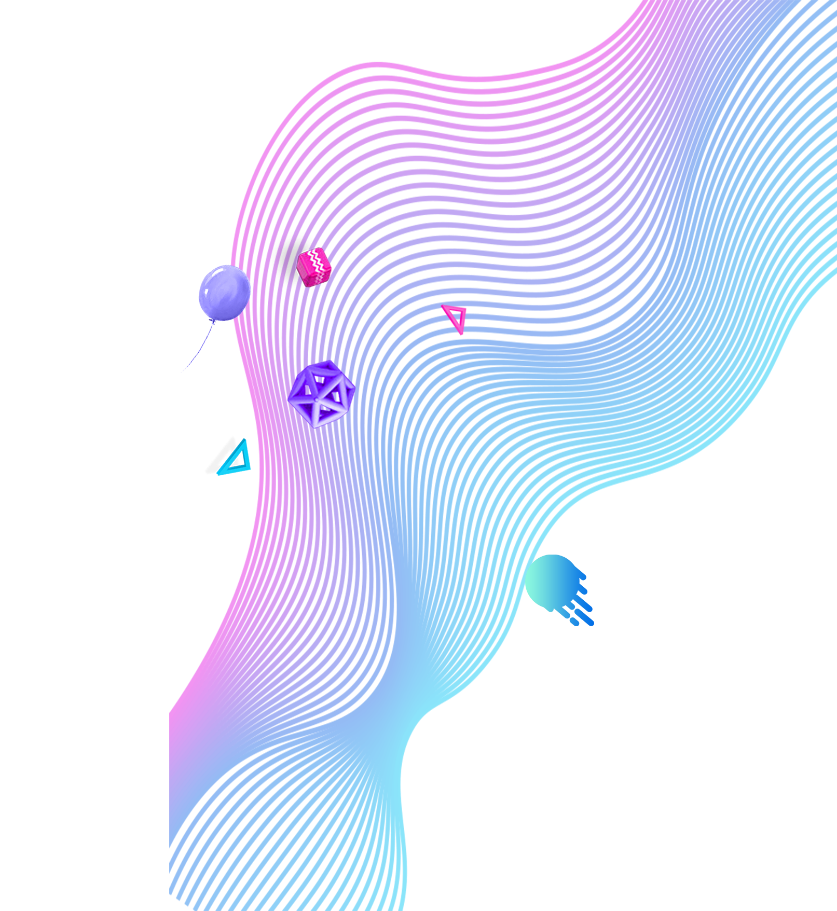 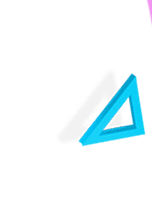 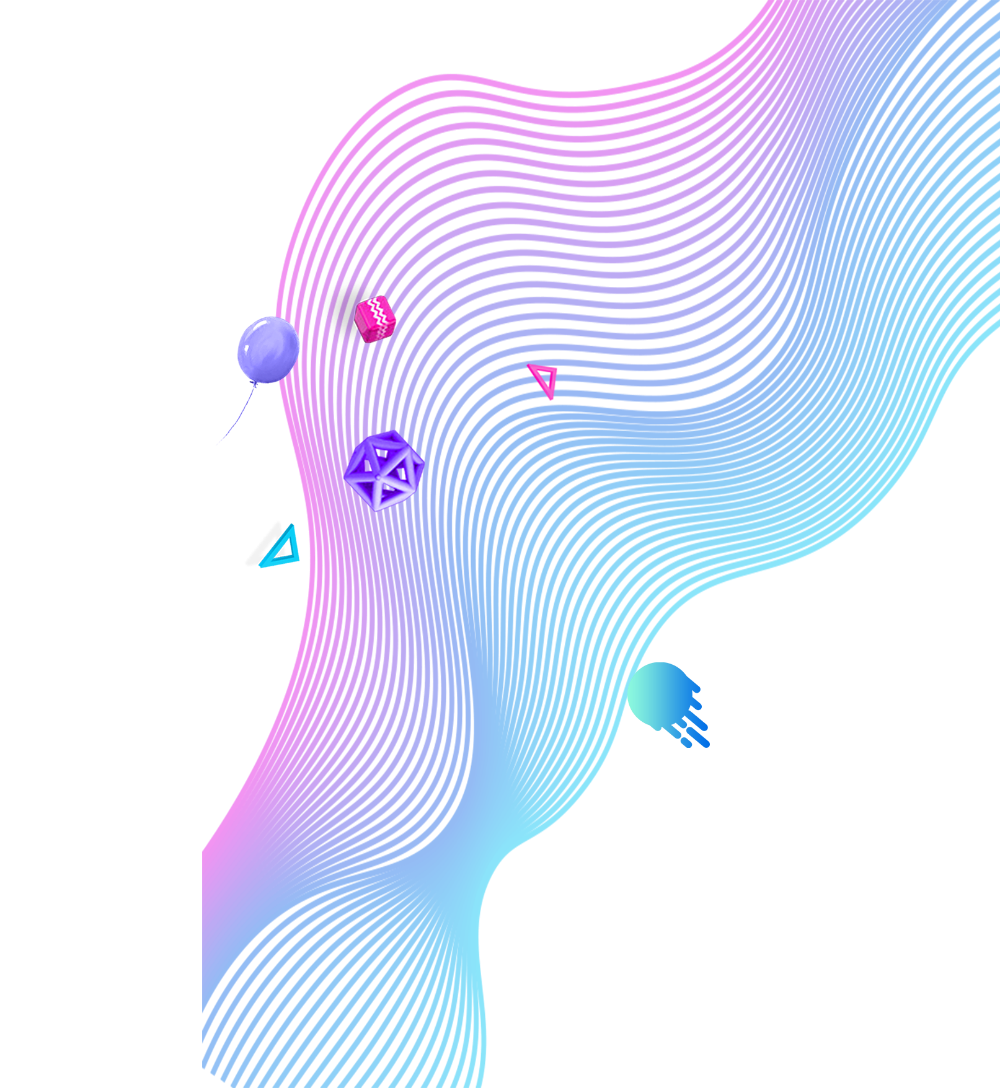 e7d195523061f1c0c2b73831c94a3edc981f60e396d3e182073EE1468018468A7F192AE5E5CD515B6C3125F8AF6E4EE646174E8CF0B46FD19828DCE8CDA3B3A044A74F0E769C5FA8CB87AB6FC303C8BA3785FAC64AF542477C9CA3F1CCEF08BACD862AD9302A30AF04ED292338DA567D7D55C3080E8FB2AF41B4A7A1FF6DB145AF6C4DC91D2DAB763CC924C2AD167219
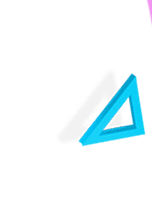 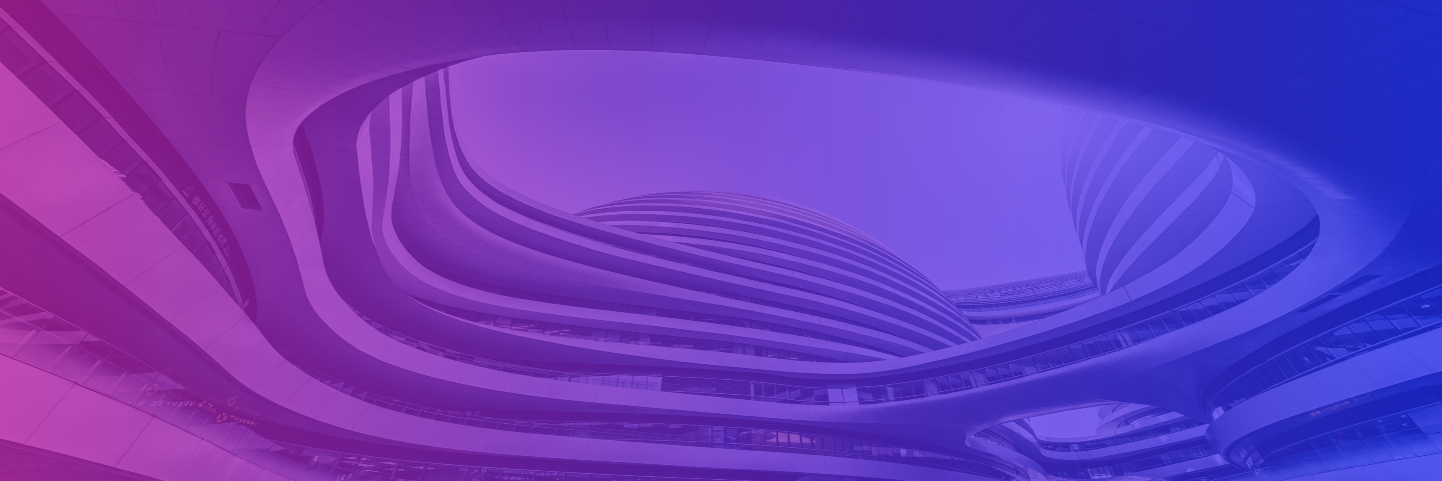 THANKS